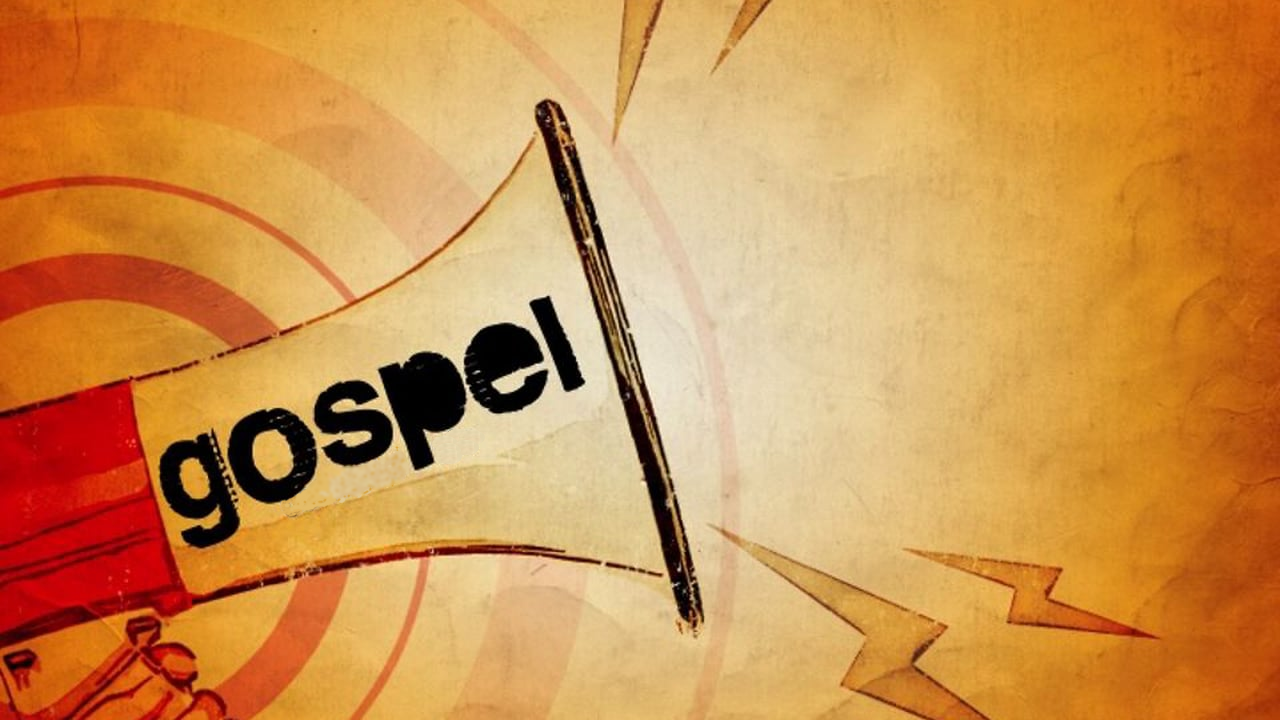 The Christian work of declaring
“the whole counsel of God”
(cf. Acts 20:27)
sharingthe
[Speaker Notes: The Apostle Paul was given the work of preaching the gospel (to Jew and Gentile), and did not shirk his responsibility
(Acts 20:27) [To the Ephesians elders in Miletus], “I have not shunned to declare to you the whole counsel of God.”
Paul encouraged the young evangelist Timothy to do the same work
(2 Timothy 4:2,5), “Preach the word! Be ready in season and out of season. Convince, rebuke, exhort, with all longsuffering and teaching…”
… (5), “ 5 But you be watchful in all things, endure afflictions, do the work of an evangelist, fulfill your ministry.”
The work of sharing the gospel, though, is a work that is common to all who love the Lord
(Acts 8:4) [Christians fleeing persecution were faithful in their charge], “Therefore those who were scattered went everywhere preaching the word.”
If you do the work (as we all should), you are going to stir things up!
Commonly has a negative connotation
However, that is the purpose of proclaiming the gospel!
And, note from verses below, it is as important to preach to those who ARE Christians, as those who are not.
(2 Peter 1:12-13), “For this reason I will not be negligent to remind you always of these things, though you know and are established in the present truth. 13 Yes, I think it is right, as long as I am in this tent, to stir you up by reminding you.”
(2 Peter 3:1), “Beloved, I now write to you this second epistle (in both of which I stir up your pure minds by way of reminder),…”]
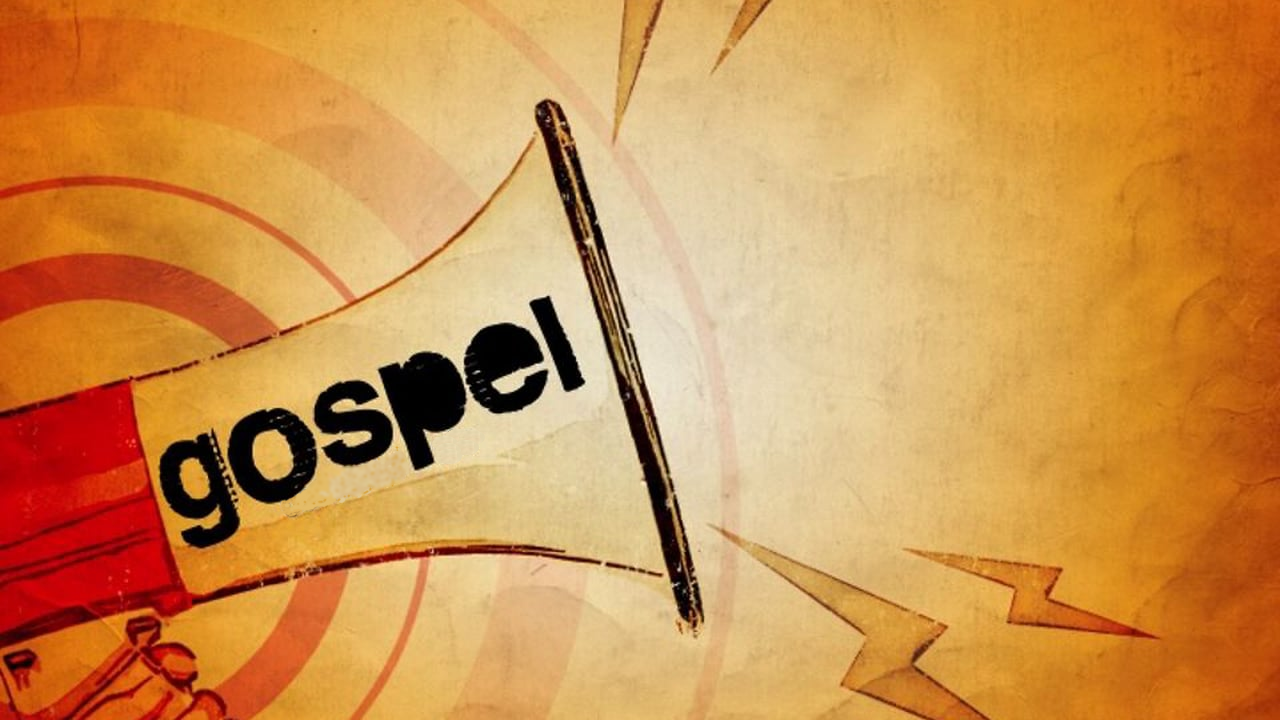 Talking about
Divine Creation
(Genesis 1-2)

Stirs the
Evolutionists
sharingthe
[Speaker Notes: Talking about Divine Creation (Gen. 1-2) stirs the Evolutionists.

(Genesis 1:1), “In the beginning God created the heavens and the earth.”
The concept of a Divine and eternal force behind the existence of all things
(Genesis 1:26-27), “Then God said, “Let Us make man in Our image, according to Our likeness; let them have dominion over the fish of the sea, over the birds of the air, and over the cattle, over all the earth and over every creeping thing that creeps on the earth.” 27 So God created man in His own image; in the image of God He created him; male and female He created them.”
The idea that man has an eternal soul, made in the image of God
(Genesis 2:1-2), “Then God said, “Let Us make man in Our image, according to Our likeness; let them have dominion over the fish of the sea, over the birds of the air, and over the cattle, over all the earth and over every creeping thing that creeps on the earth.” 27 So God created man in His own image; in the image of God He created him; male and female He created them.”
The scriptural revelation of God’s creative work in 6 days, contrasted with uniformitarianism that postulates Billions of years, and natural processes bringing about our present existence  (foolishness in the eyes of man).]
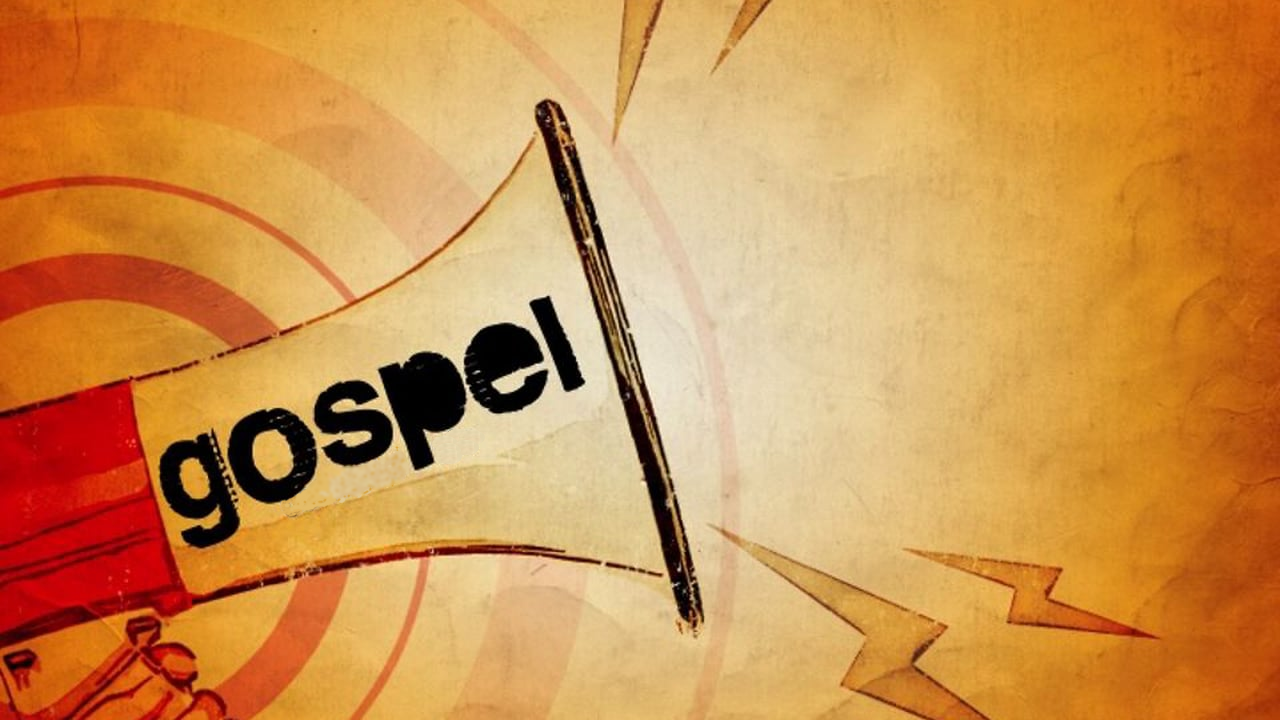 Talking aboutthe onetrue church
(Colossians 1:18)

Stirs the
Denominations
sharingthe
[Speaker Notes: Talking about the one true church stirs the denominationalists.

(Colossians 1:18), “Then God said, “Let Us make man in Our image, according to Our likeness; let them have dominion over the fish of the sea, over the birds of the air, and over the cattle, over all the earth and over every creeping thing that creeps on the earth.” 27 So God created man in His own image; in the image of God He created him; male and female He created them.”
What it is
The fact that it is unique
How it differs from man made expressions of religion]
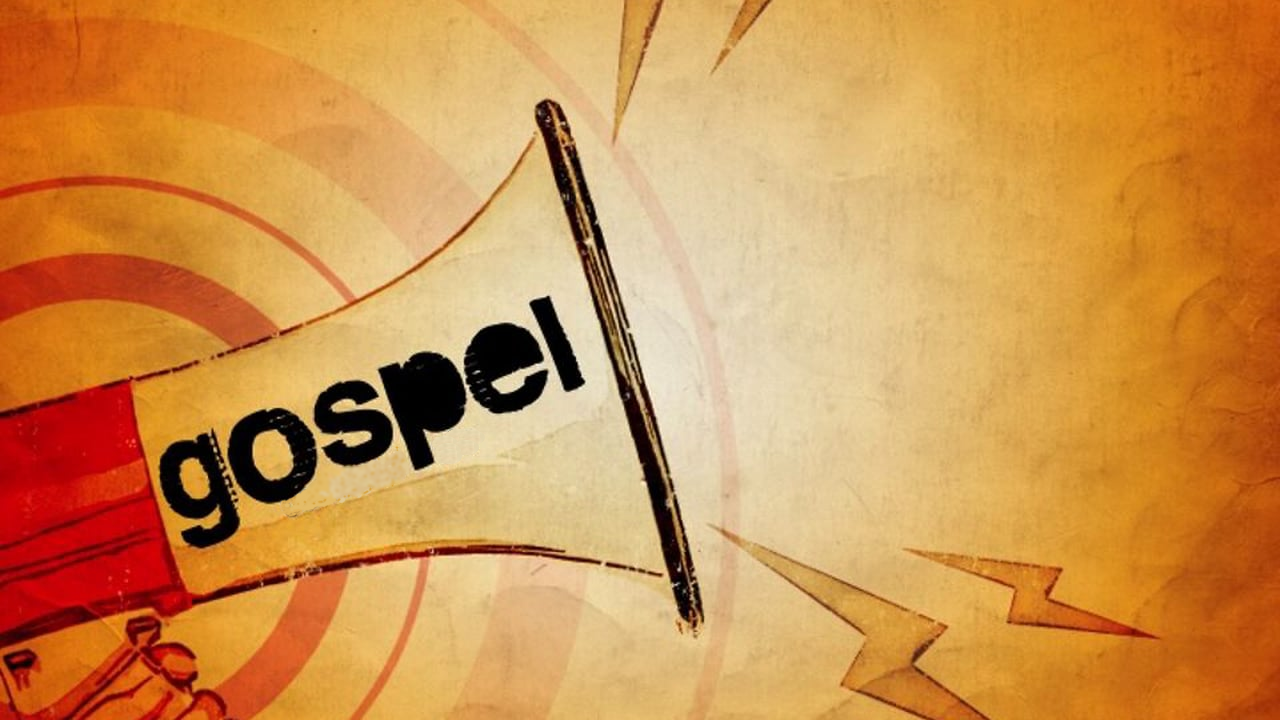 Talking aboutthe dangersof alcohol
(1 Peter 4:1-3)

Stirs the
Drinkers
sharingthe
[Speaker Notes: Talking about the danger of liquor (and other intoxicants) stirs the drinkers.
(1 Peter 4:1-3), “Therefore, since Christ suffered for us in the flesh, arm yourselves also with the same mind, for he who has suffered in the flesh has ceased from sin, 2 that he no longer should live the rest of his time in the flesh for the lusts of men, but for the will of God. 3 For we have spent enough of our past lifetime in doing the will of the Gentiles—when we walked in lewdness, lusts, drunkenness, revelries, drinking parties, and abominable idolatries.”
Characterized here as the type of thing the Gentiles did (with other immoral things).
“the same flood of dissipation” (4)
Beneath the proper character and demeanor of the child of God]
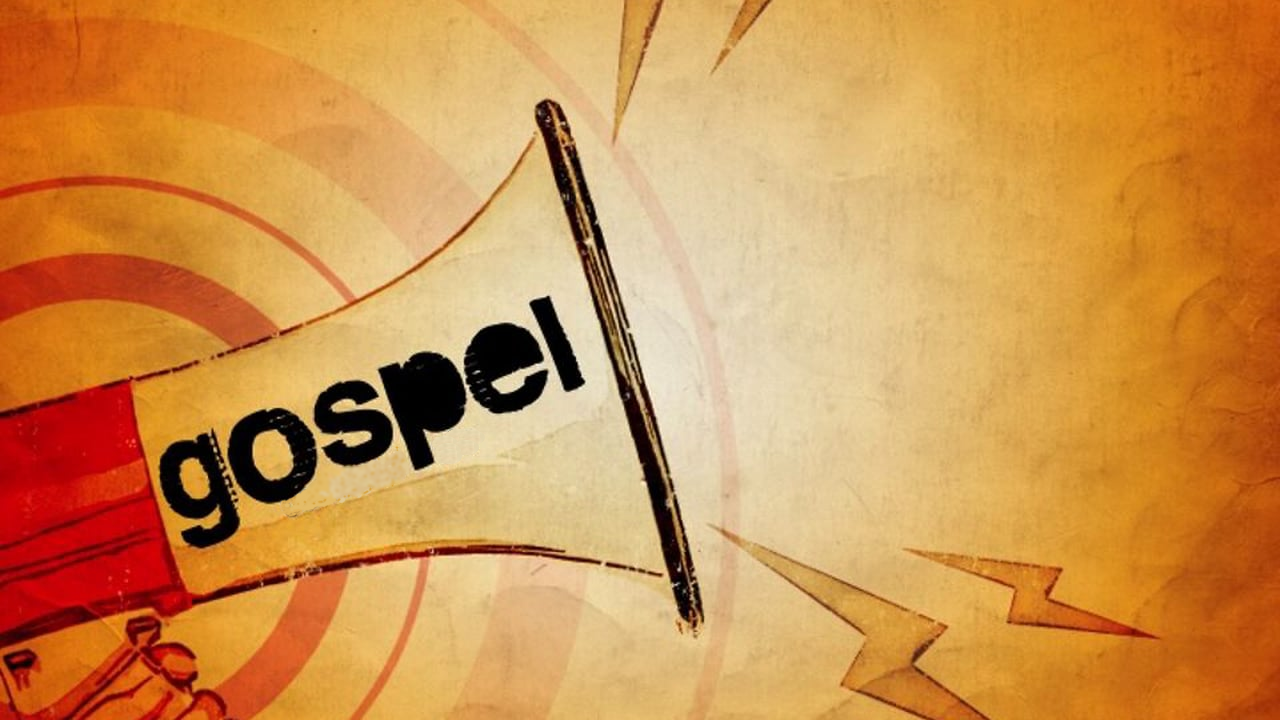 Talking aboutmodesty
(1 Timothy 2:9-10)

Stirs the
Immodest Ones
sharingthe
[Speaker Notes: Talking about modesty stirs the immodest ones.
(1 Timothy 2:9-10), “in like manner also, that the women adorn themselves in modest apparel, with propriety and moderation, not with braided hair or gold or pearls or costly clothing, 10 but, which is proper for women professing godliness, with good works.”
Note:  In this place, Paul’s call for modest dress (though it would be immodest to dress lasciviously, and uncover nakedness) is centered in that which is ostentatious.  Designed to bring attention to self, rather than that which is proper and moderate.]
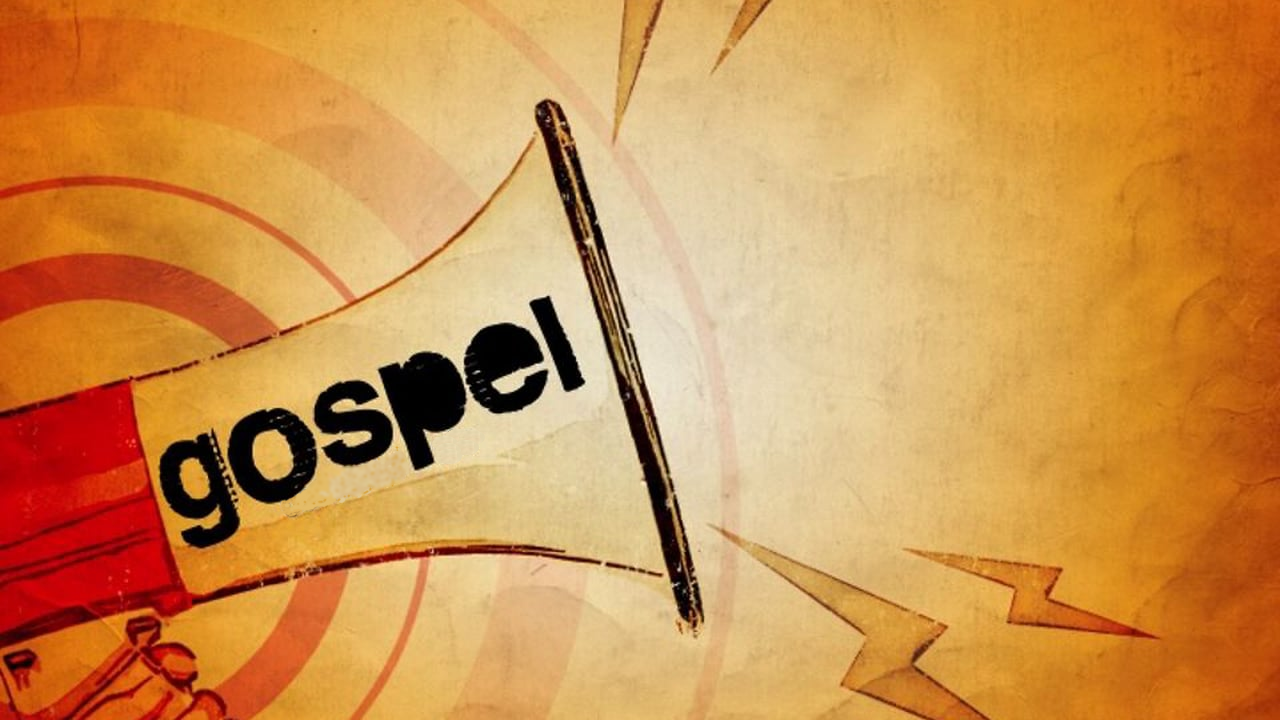 Talking aboutattendance
(Hebrews 10:25)

Stirs the
“Forsakers”
sharingthe
[Speaker Notes: Talking about attendance stirs those unfaithful in attendance.
(Hebrews 10:24-25), “And let us consider one another in order to stir up love and good works, 25 not forsaking the assembling of ourselves together, as is the manner of some, but exhorting one another, and so much the more as you see the Day approaching.”]
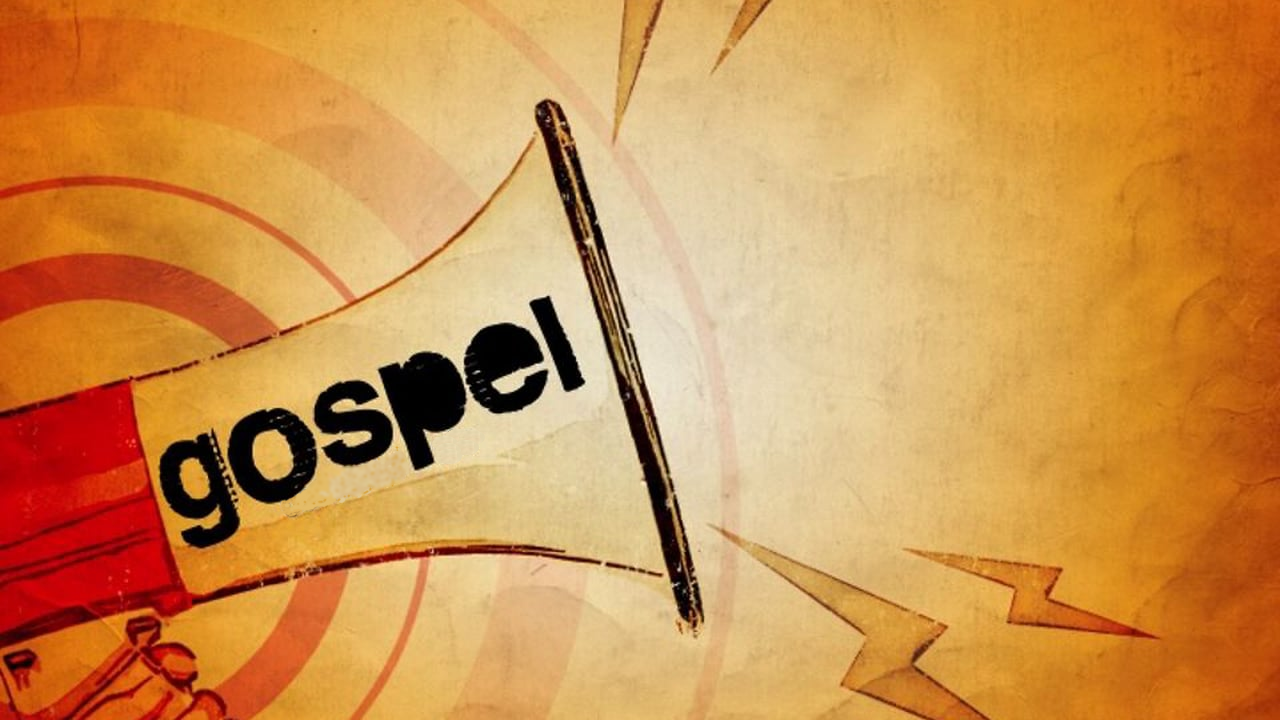 Talking aboutPure Speech
(Ephesians 4:31)

Stirs the
Gossips
sharingthe
[Speaker Notes: Talking about pure speech stirs the gossips.
(Ephesians 4:31-32), “Let all bitterness, wrath, anger, clamor, and evil speaking be put away from you, with all malice. 32 And be kind to one another, tenderhearted, forgiving one another, even as God in Christ forgave you.”
This context, expressions lacking in kindness
But, profanity, innuendo, euphemisms, lies, etc. all condemned by God]
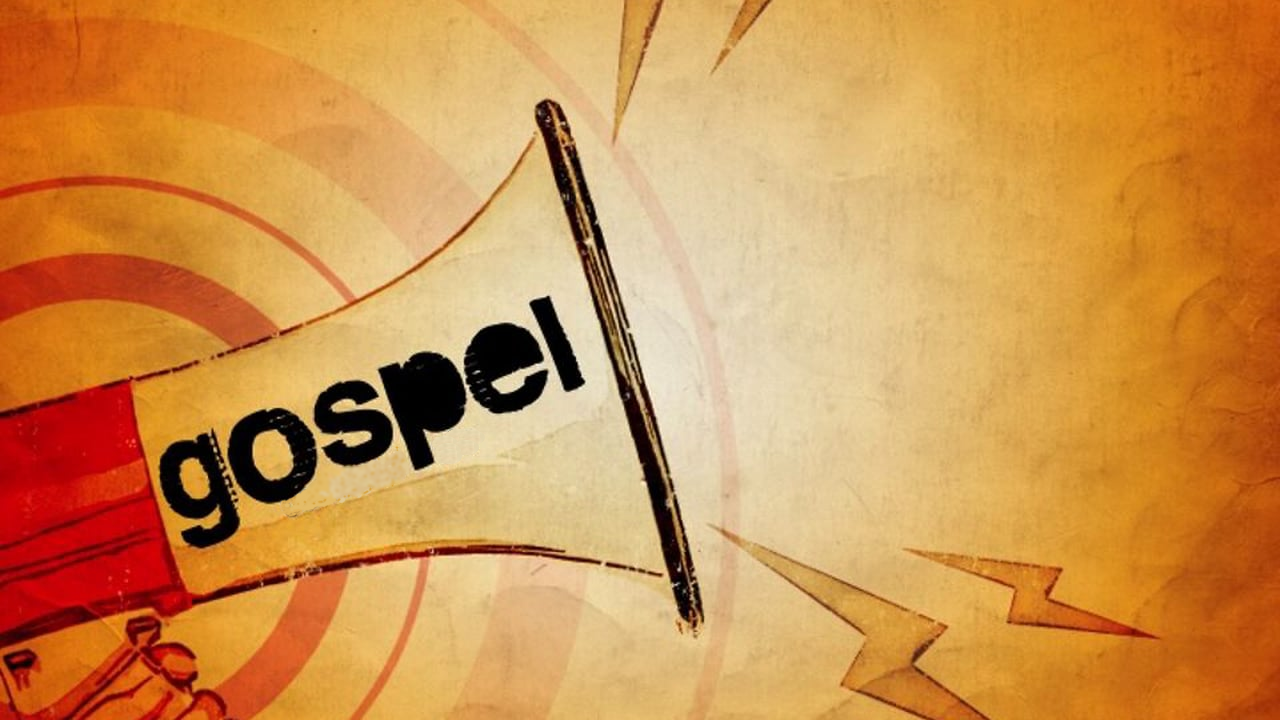 Talking aboutZeal
(1 Corinthians 15:58)

Stirs the
Uncommitted
sharingthe
[Speaker Notes: Talking about zeal stirs those uncommitted.
(1 Corinthians 15:58), “Therefore, my beloved brethren, be steadfast, immovable, always abounding in the work of the Lord, knowing that your labor is not in vain in the Lord.”
There is no place in the kingdom of God for the apathetic
(Revelation 3:15-16) [The lukewarm Laodiceans], “I know your works, that you are neither cold nor hot. I could wish you were cold or hot. 16 So then, because you are lukewarm, and neither cold nor hot, I will vomit you out of My mouth.”]
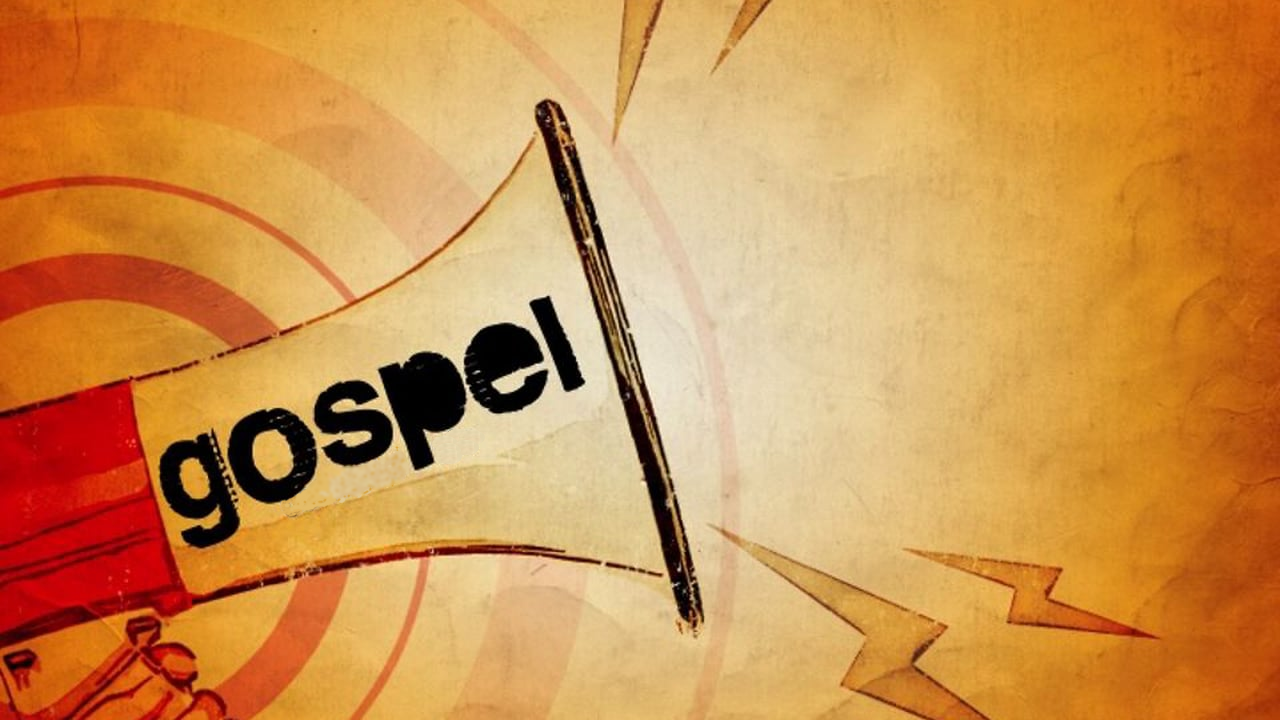 Talking aboutHonesty
(Ephesians 4:25)

Stirs the
Cheats
sharingthe
[Speaker Notes: Talking about honesty stirs the cheats
(Ephesians 4:25), “Therefore, putting away lying, “Let each one of you speak truth with his neighbor,” for we are members of one another.”
There is great temptation to lie to gain advantage
No one likes to be reminded of their failures in this area]
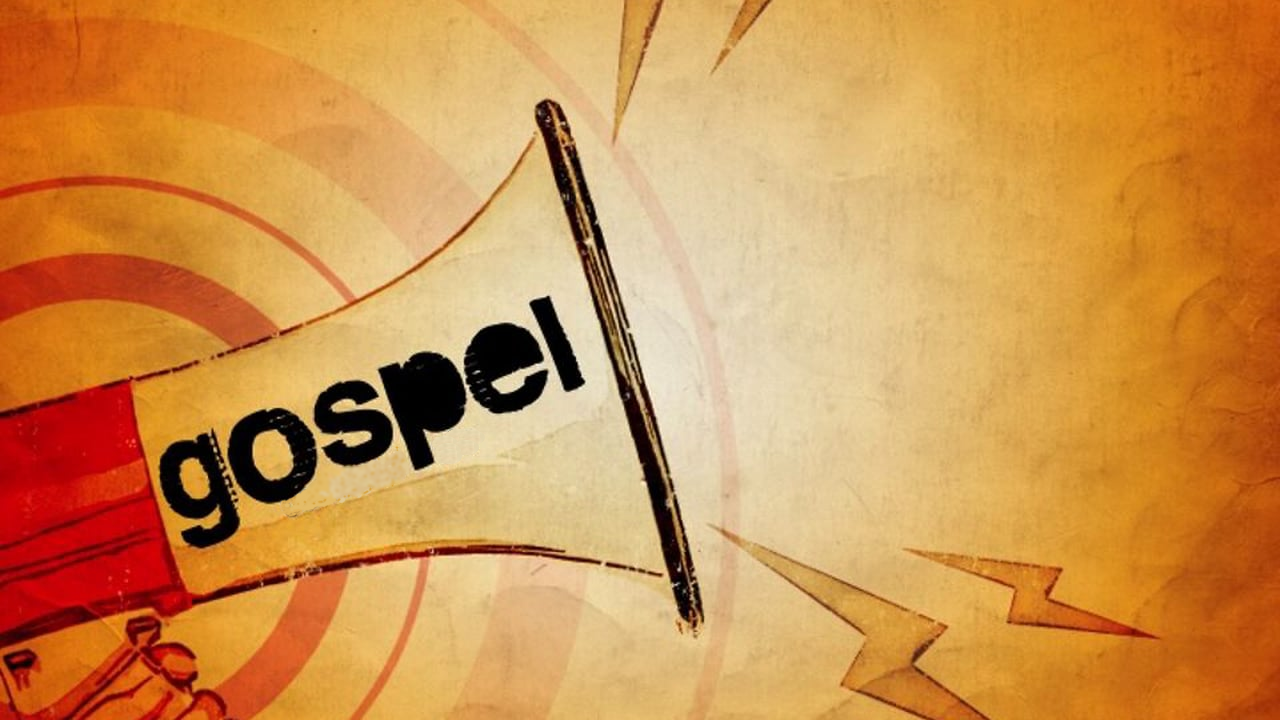 Talking aboutand against SIN
(Isaiah 59:1-2)

Stirs the
Guilty
sharingthe
[Speaker Notes: Talking about and against sin stirs those who are guilty.
(Isaiah 59:1-2), “Behold, the Lord's hand is not shortened, that it cannot save; nor His ear heavy, that it cannot hear. 2 But your iniquities have separated you from your God; and your sins have hidden His face from you, so that He will not hear.”
Especially in this day of toleration
THE PURPOSE OF PREACHING IS TO CONVICT THE SINNER!]
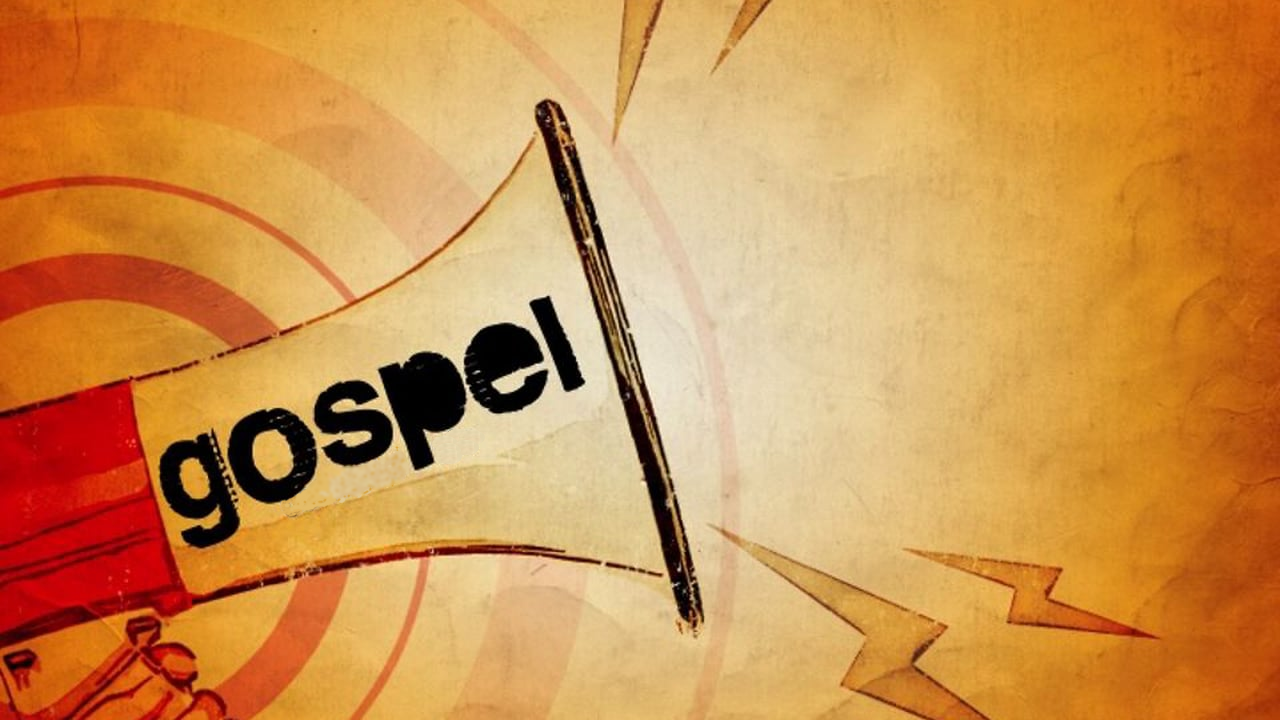 Talking aboutChrist
(Acts 8:35)

Stirs those who
Love Him!
sharingthe
[Speaker Notes: Now, a switch to the positive.  (Positive motivation of the gospel)

Talking about Christ stirs those who love Him.
(Acts 8:35) [The Eunuch, a lover of truth], “35 Then Philip opened his mouth, and beginning at this Scripture, preached Jesus to him. 36 Now as they went down the road, they came to some water. And the eunuch said, “See, here is water. What hinders me from being baptized?” 37 Then Philip said, “If you believe with all your heart, you may.” And he answered and said, “I believe that Jesus Christ is the Son of God.”

Tell me the story of Jesus,Write on my heart every word;Tell me the story most precious,Sweetest that ever was heard.]
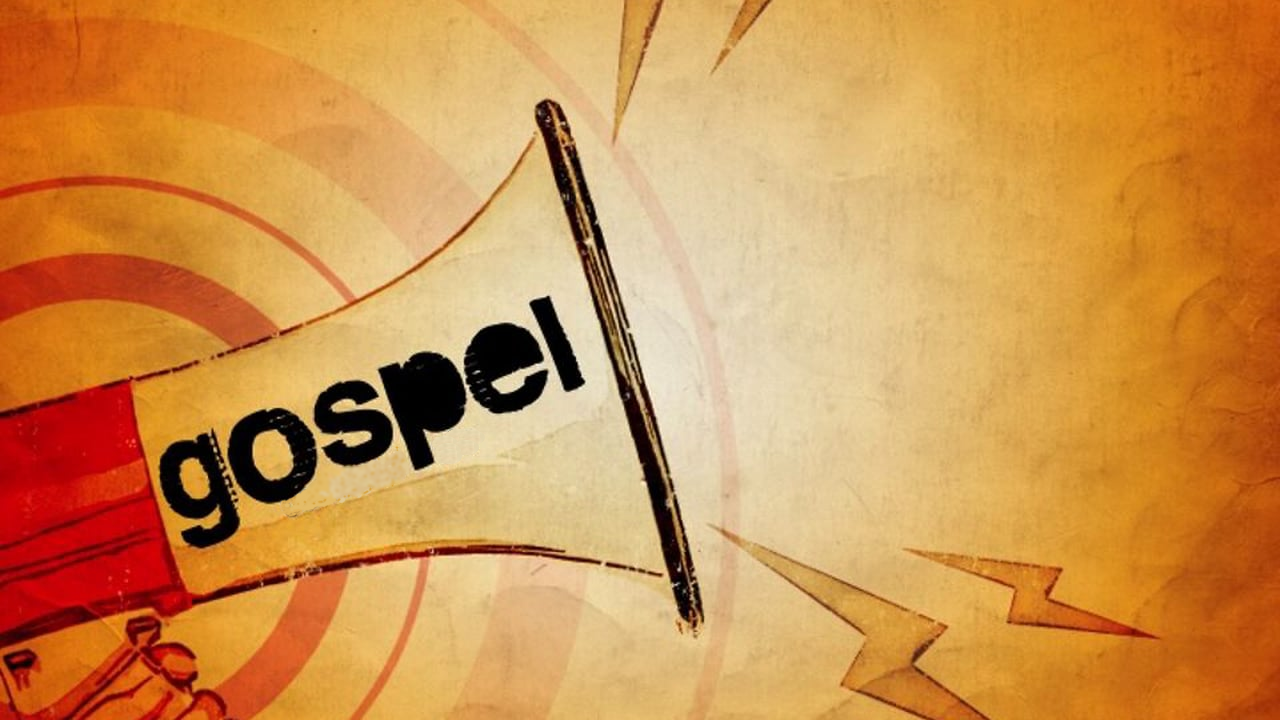 Talking aboutHeaven
(Hebrews 11:13-16)

Stirs those who
want to go there
sharingthe
[Speaker Notes: Talking about Heaven stirs the hearts of those who want to go there.
(Hebrews 11:13-16), “These all died in faith, not having received the promises, but having seen them afar off were assured of them, embraced them and confessed that they were strangers and pilgrims on the earth. 14 For those who say such things declare plainly that they seek a homeland. 15 And truly if they had called to mind that country from which they had come out, they would have had opportunity to return. 16 But now they desire a better, that is, a heavenly country. Therefore God is not ashamed to be called their God, for He has prepared a city for them.” 

The invitation is extended to those who want to go to heaven.  Do you?]